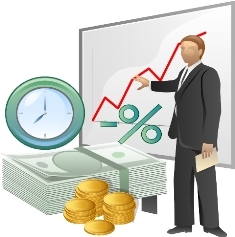 ПРОИЗВОДИТЕЛЬНОСТЬТРУДА
Производительность труда
Производительность труда — это экономическая категория, выражающая степень плодотворности целесообразной деятельности людей по производству материальных и духовных благ.
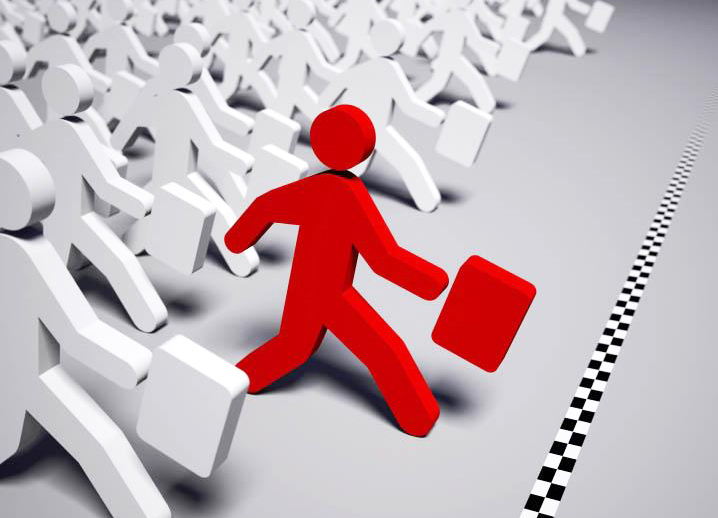 Производительность труда определяется
количеством продукции (объемом работ), произведенной работником в единицу времени (час, смену, квартал, год).
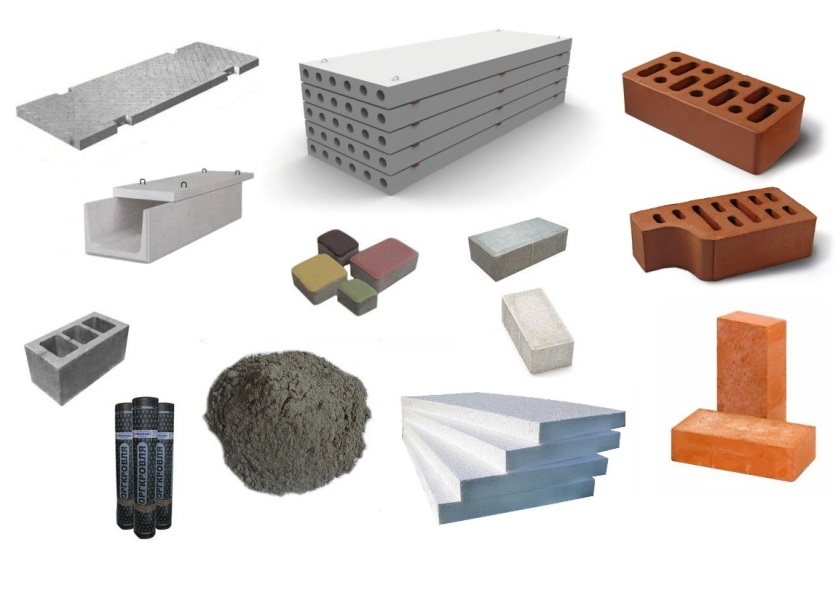 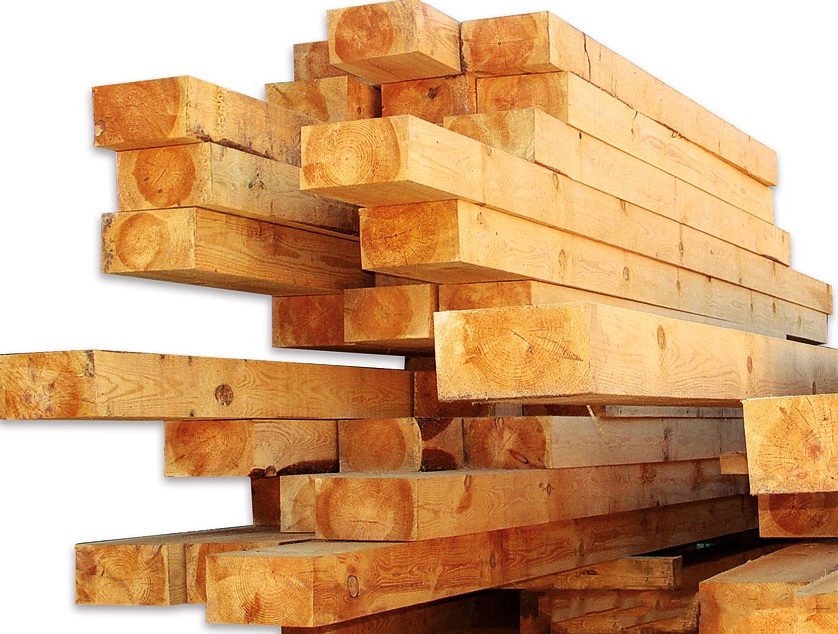 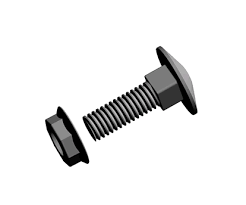 Производительность труда определяется
количеством времени, затраченным на производство единицы продукции (на выполнение определенной работы).
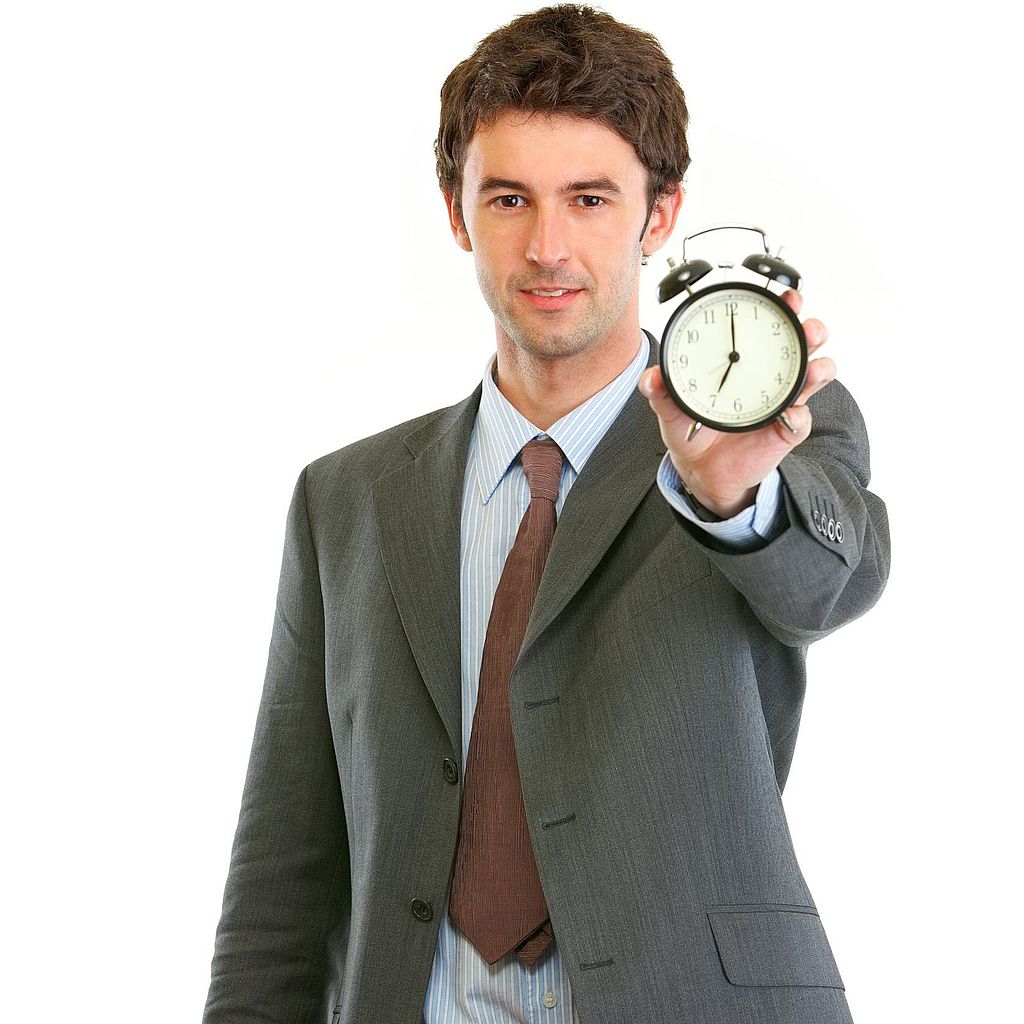 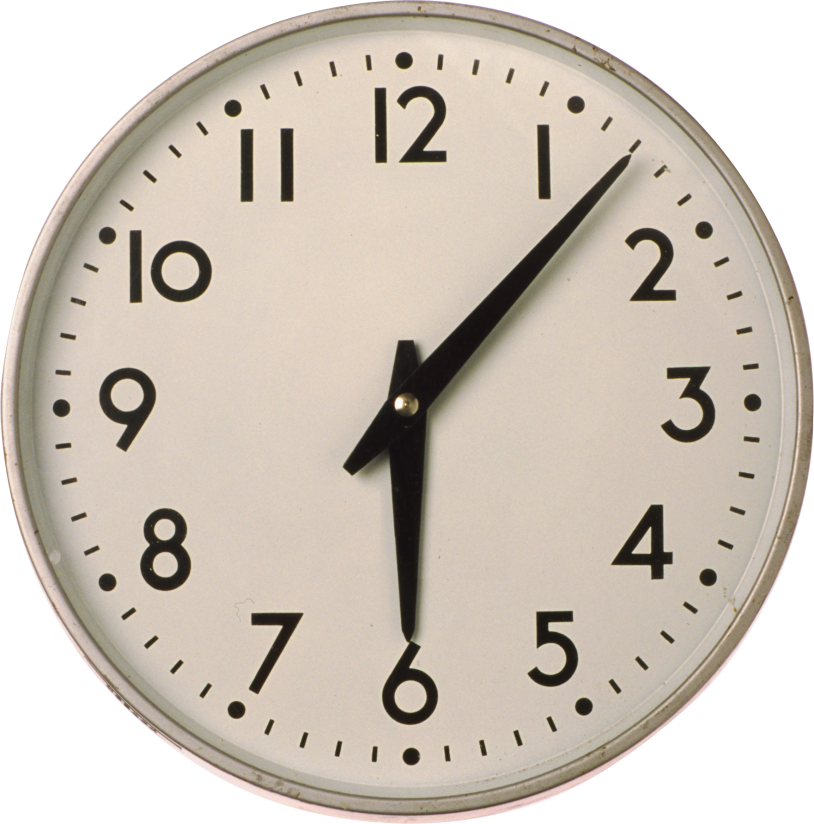 Производительность труда исчисляется
Трудоемкость

Рассчитывается делением затрат труда (численности работников) на объем работ (продукции).
Выработка

Рассчитывается от деления объема выполненных работ на численность работников.
Производительность труда исчисляется
Выработка
Трудоемкость
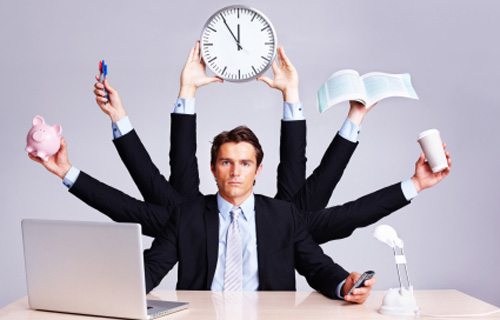 t – трудоемкость
Q – объем произведенной продукции
T – затраты рабочего времени
W – выработка
Q – объем произведенной продукции
T – затраты рабочего времени
Решите задачуВыработка
Среднее количество рабочих дней за месяц - 22, средняя продолжительность рабочего дня - 7.95 часов. За месяц произведено товарной продукции на 1188 500 рублей. Численность промышленно-производственного персонала - 9 человек. Определите выработку на одного работника: за месяц, день, час.
За месяц
1188 500/9 (численность рабочих) = 
За день
1188500/9 /22 (количество дней)=
За час
1188500/9/22/7.95 (рабочее время)=
Решите задачуТрудоемкость
Исходя из данных, которые приведены чуть ниже, необходимо рассчитать такие показатели, как часовая выработка одного рабочего, дневная выработка одного рабочего и годовая выра­ботка одного рабочего:
— объем производства продукции в отчетном году – 20 000 тыс. долл.;
— среднегодо­вая численность рабочих составляет 1100 человек;
— за один год работниками предприятия было отработано:
— 1720 тысяч человеко-часов;
— 340 тысяч человеко-дней.
Решение
А) Часовая выработка одного рабочего = Объем производства продукции / Отработанные человеко-часы
Часовая выработка одного рабочего = 20 000 000 / 1 720 000 = 11,63 долл.
 
Б) Дневная выработка одного рабочего = Объем производства продукции / Отработанные человеко-дни
Дневная выработка одного рабочего = 20 000 000 / 340 000 = 58,82 долл.
 
В) Годовая выработка одного рабочего =  Объем производства продукции / Среднегодовая численность рабочих
Годовая выработка одного рабочего = 20 000 000 / 1100 = 18 181,82 долл.
Факторы, влияюшие на изменение производительности труда по отношению к предприятию
Внешние
природные 
в сложных природных условиях (туман, жара, холод, влажность) производительность труда снижается;
общеэкономические 
 кредитная, налоговая политика, системы разрешений (лицензий) и квот, свобода предпринимательства и т. д.
политические 
по воле государства происходит накопление капитала в руках немногих, что приводит к массовому охлаждению к труду;
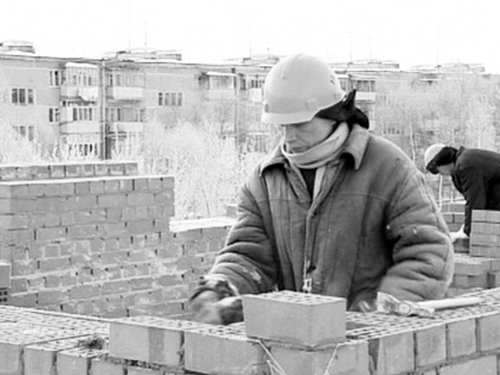 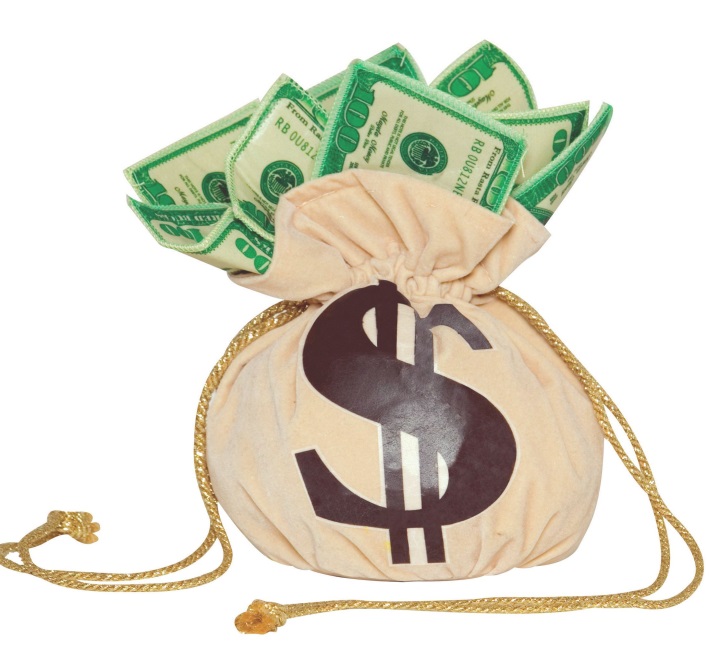 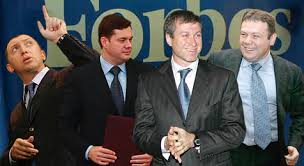 Факторы, влияюшие на изменение производительности труда по отношению к предприятию
Внутренние
изменение объема и структуры производства
применение достижений науки и техники в производстве
совершенствование организации производства и управления на предприятии;
 организации и стимулирования труда
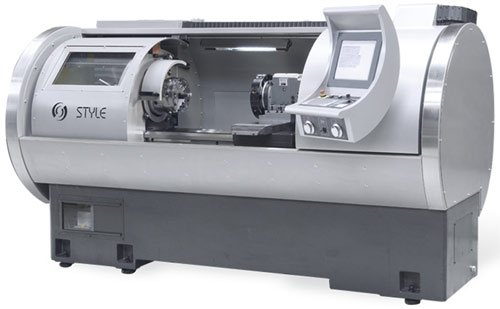 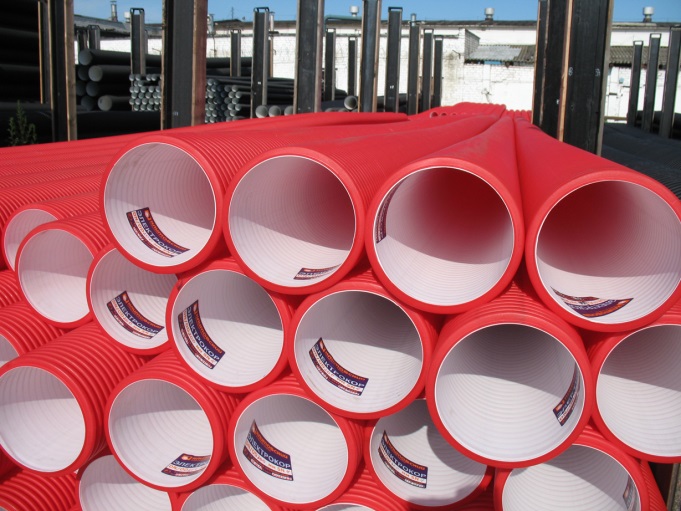 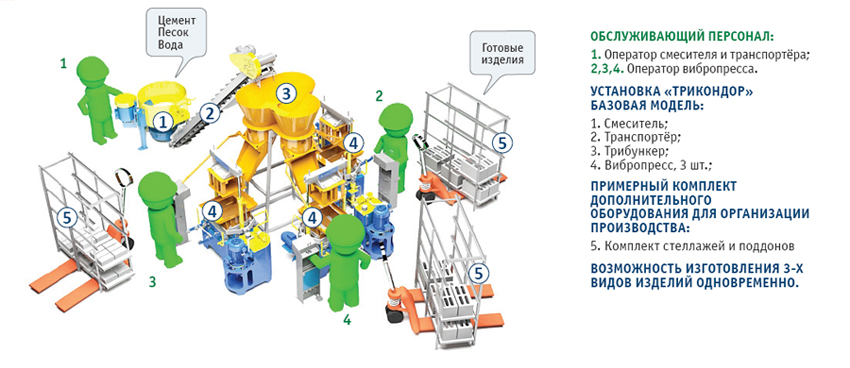